LES RÉSEAUX SOCIAUX
Sommaire
Facebook
Twitter
LinkedIn 
Instagram 
Snapchat 
WhatsApp 
Pinterest 
Tik Tok
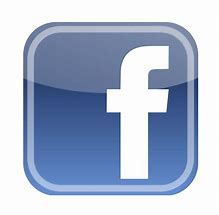 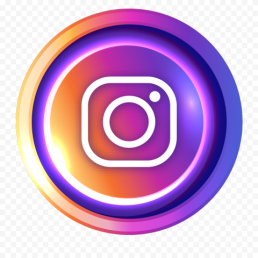 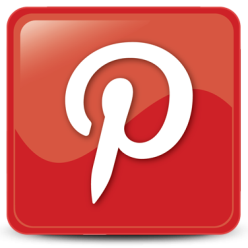 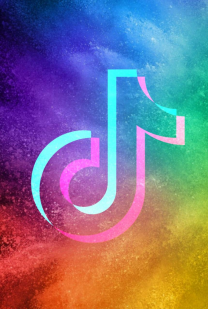 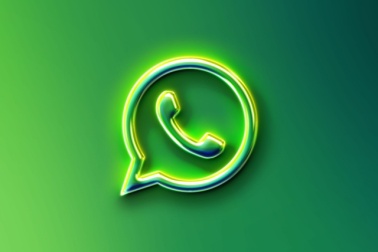 Communication audio-visuel
Visuels-audio
Réseaux sociaux
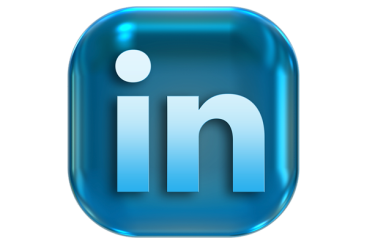 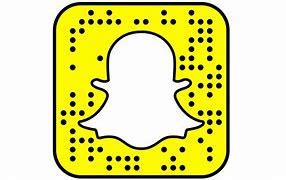 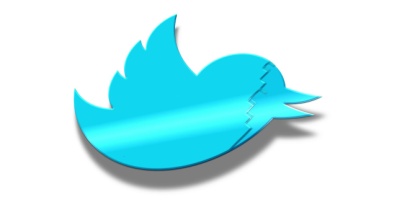 Communication professionnel
Communication visuel
Un réseau social est un regroupement de personnes ou
d’organisations qui échangent, communiquent et partagent
leurs idées autour d’un sujet commun.
Facebook
Nombre d'utilisateurs: 2,895 milliards de personnes 

Dynamique du réseau: Augmente

Sources de revenus: 117,929 million de dollars (2021)

On peut modifier les paramètres de confidentialité en allant dans «paramètre».

Pour se désinscrire cliquez sur «Paramètres», puis dans le menu à gauche,
cliquez sur «Sécurité».Vous trouverez en bas de cette page «Désactiver votre
compte». Enfin cliquez sur ce lien et validez la désactivation.

Pour avoir une copie cliqué sur «paramètre» et «vie privé». Ensuite sur 
«information» puis sur «voir» et sur «créer un fichier».

Il stocke l’ensemble des données (de toutes les données) et cela, sans
jamais en effacer une seule.
Twitter
Nombre d’utilisateur: 199 millions (2021)

Dynamique du réseau: Augmente 

Source de revenue: 3,46 milliard de dollars (2019)

On peut modifier les paramètres de  confidentialité grâce à son mot de passe.

On peut se désinscrire en supprimant son compte.

Il supprime toutes les données personnelles de ses propres serveurs, cela élimine toute possibilité d’accéder à vos informations une fois le compte éliminé mais toutes les plateformes que où vous vous êtes connectées à votre compte Twitter sont susceptibles de conserver vos infos.
LinkedIn
Nombre d'utilisateurs: 546 millions (2019)

Dynamique du réseau: Augmente

Sources de revenus: 1,77 milliard de dollars (2021)

Pour régler les paramètre de confidentialité, cliquez sur l’icône «Vous» en haut de votre page d’accueil LinkedIn. Ensuite sélectionnez «Préférences» et «confidentialité» dans le menu déroulant.

Pour se désinscrire aller sur dans «paramètres», cliquez sur «Gestion du compte» et cliquez ensuite sur le lien «Fermer votre compte LinkedIn». 
Il n’y a pas e procédure pour avoir une copie de ses données récolté par LinkedIn.

Le réseau social professionnel aurait modifié ses paramètres par défaut afin de pouvoir utiliser vos données.
Instagram
Nombre d'utilisateurs: 1,2 milliards (2022)

Dynamique du réseau: Augmente

Sources de revenus: 4,1 milliards de dollars (2019)

Cliquez «Liste» (Trois lignes horizontales) en haut à gauche, ensuite, appuyez sur «Paramètres». Cliquez «Confidentialité», puis «Statut d'activité». 
Changer de position Afficher le statut de l'activité à gauche. Votre dernier statut actif ne sera plus visible.

Pour se désinscrire il faut cliqué sur le lien «supprimer votre compte».

Instagram autorisera les utilisateurs à récupérer leurs données personnelles. 

Officiellement, Instagram indique qu'un délai de 90 jours a lieu entre le moment où l'utilisateur efface des données et le moment où les données sont réellement supprimées des serveurs.
Snapchat
Nombre d’utilisateur: 819 millions (2022) 

Dynamique: Augmente

Sources de revenue: 262,3 millions de dollars

Pour régler les paramètre de confidentialité, il faut cliqué sur le bouton «d'engrenage» sur votre profil, ensuite cliquez sur «Qui peut» et définissez vos préférences concernant qui peut vous contacter et comment. 

Pour se désinscrire appuyez sur Mon compte et la sécurité, ensuite un menu déroulant apparaît. Appuyez sur Supprimer mon compte.

Pour récupérer vos données personnelles cliquez sur «Réglages», puis «Mes données». Ensuite identifiez-vous  et descendez tout en bas de la page, cliquez sur le bouton jaune «Envoyer la demande». Enfin cliquez sur le lien de téléchargement dans le mail que vous allez recevoir.

Il supprime toutes vos données personnelles de ses serveurs.
WhatsApp
Nombre d’utilisateur: 4,55 milliards (2021)  

Dynamique: Augmente

Sources de revenues: 15,9 millions de dollars

Pour régler les paramètre de confidentialité cliquez sur les trois points 
verticaux en haut à droite du menu, ensuite cliquez sur la section «Paramètres». Dans la page de modification des «Paramètres», cliquez sur «Compte», puis sur «Confidentialité».

Pour se désinscrire il faut appuyer sur «d’options», ensuite sur «paramètre». Puis cliquer sur «compte», enfin sur «supprimer mon compte». 

Il ne supprime pas entièrement le contenu de la base de données lors d'un effacement.
Pinterest
Nombre d’utilisateur: 400 millions

Dynamique: Augmente (37% de plus par rapport à l’année précédente)

Sources de revenues: 490 millions de dollars

Pour régler les paramètre de confidentialité cliquer le menu, cliquez sur Modifier les paramètres. Enfin cliquez sur Confidentialité et données. 

Pour se désinscrire il faut ouvrir votre menu, ensuite cliquez sur Paramètres.
Cliquez sur Gestion de compte, sous Modifications du compte, cliquez sur Supprimer le compte.

Pour avoir une copie de ses données personnelles, sélectionnez le bouton jaune «Mes données».

Lorsque vous clôturez votre compte, nous le désactivons et supprimons vos Épingles et vos tableaux de Pinterest, ainsi que les données de votre compte.
Tik Tok
Nombre d’utilisateur: 5 milliard (avril 2022)

Dynamique: Augmente

Sources de revenues: 58 milliard (2021)

 Pour régler les paramètre de confidentialité il faut allez à Moi, puis appuyez sur les trois points situés dans le coin supérieur droit. Ensuite aller à CONFIDENTIALITÉ, puis choisissez un paramètre. Enfin aller à CONFIDENTIALITÉ paramètres, puis activez ou désactivez le paramètre.

Pour se désinscrire il faut cliquer sur l’icône à trois points, ensuite sélectionner Manage my  account (gérer mon compte). Puis appuyer sur Delete account  (supprimer mon compte).

Il ne sera vraiment supprimé avec toutes ses données qu'au bout de trente jours.